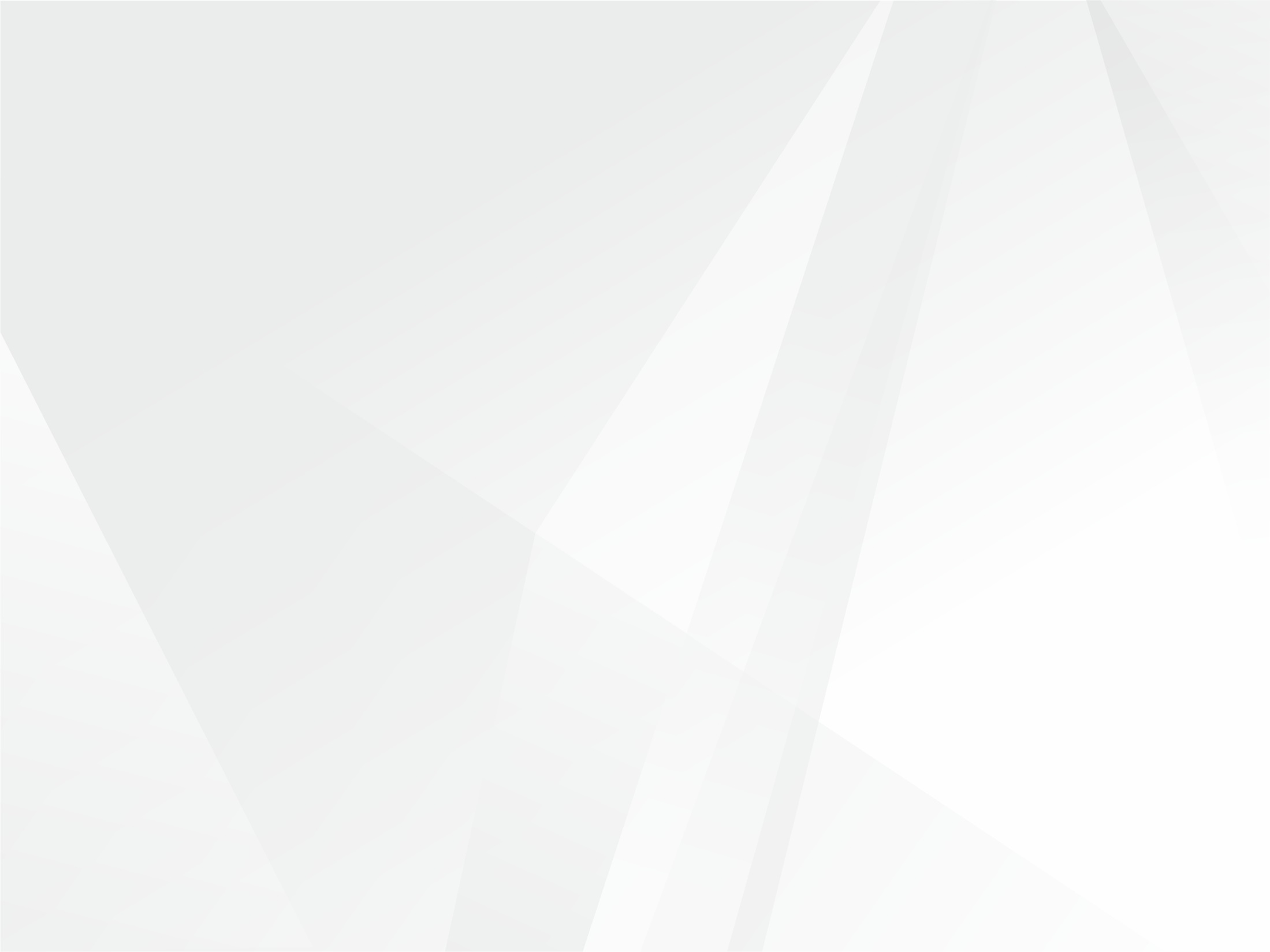 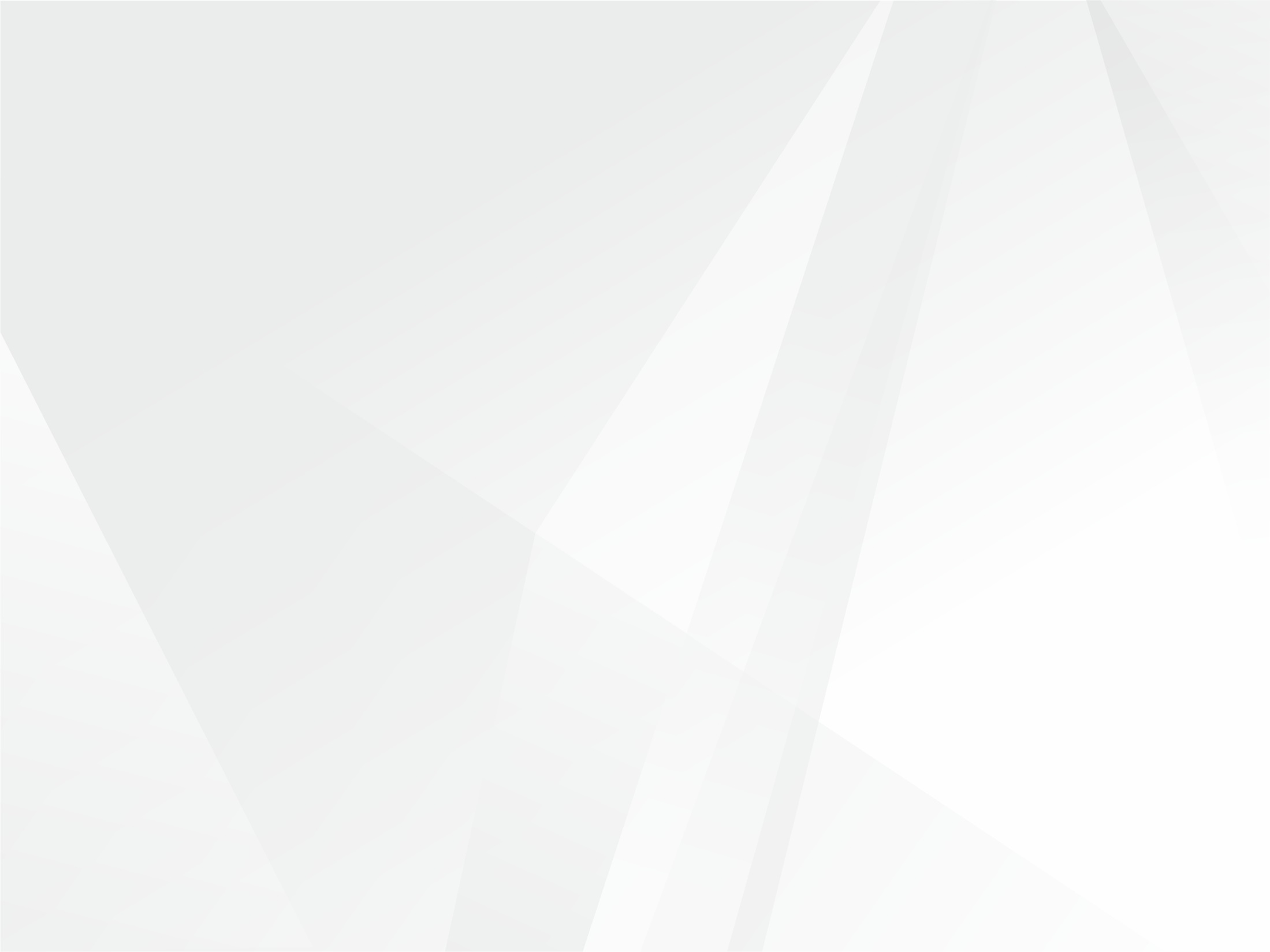 +
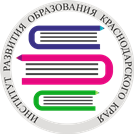 О реализации регионального проекта «Цифровая образовательная среда»
"Цифра – это нефть, золото и платина XXI века. Если мы не будем заниматься цифрой, то цифра займется нами"
Михаил Мишустин, премьер-министр РФ
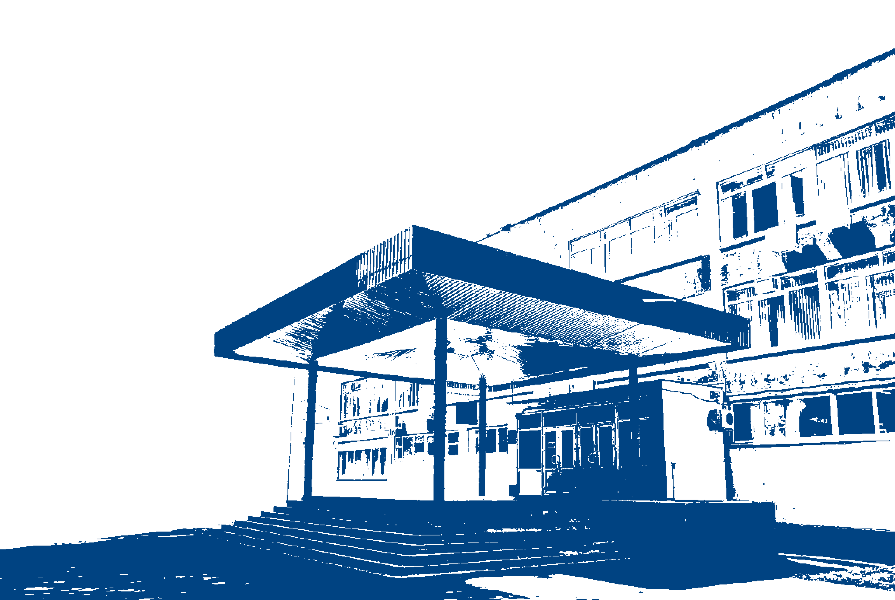 ГБОУ ИРО Краснодарского края / www.iro23.ru / e-mail: post@iro23.ru / тел.: +7 (861) 232-85-78
На базе ГБОУ ИРО Краснодарского края проводятся курсы повышения квалификации по теме «Внедрение цифровой образовательной среды современной школы в рамках реализации регионального проекта»
В 2020 г. курсы прошли 1449 педагогов из 47 образовательных организаций муниципального образования г. Краснодар